Jarmila Potomáková
Lukáš Basa
Daniel Samek
René Ničman
ZŠ Ostrava-Poruba, Dětská 915
Jarmila Potomáková, rozená Olbrichová
* 20.9.1933
bydliště za války: Mariánskohorská 45, Ostrava-Mariánské Hory
rodiče: matka - v domácnosti
          otec – živnostník, pánský krejčí
      sourozenec - bratr Karel

povolání : krejčová a úřednice
sňatek  :1953
rodina: manžel Josef, děti Pavla a Vladimír
od r. 1955 obyvatelka Poruby
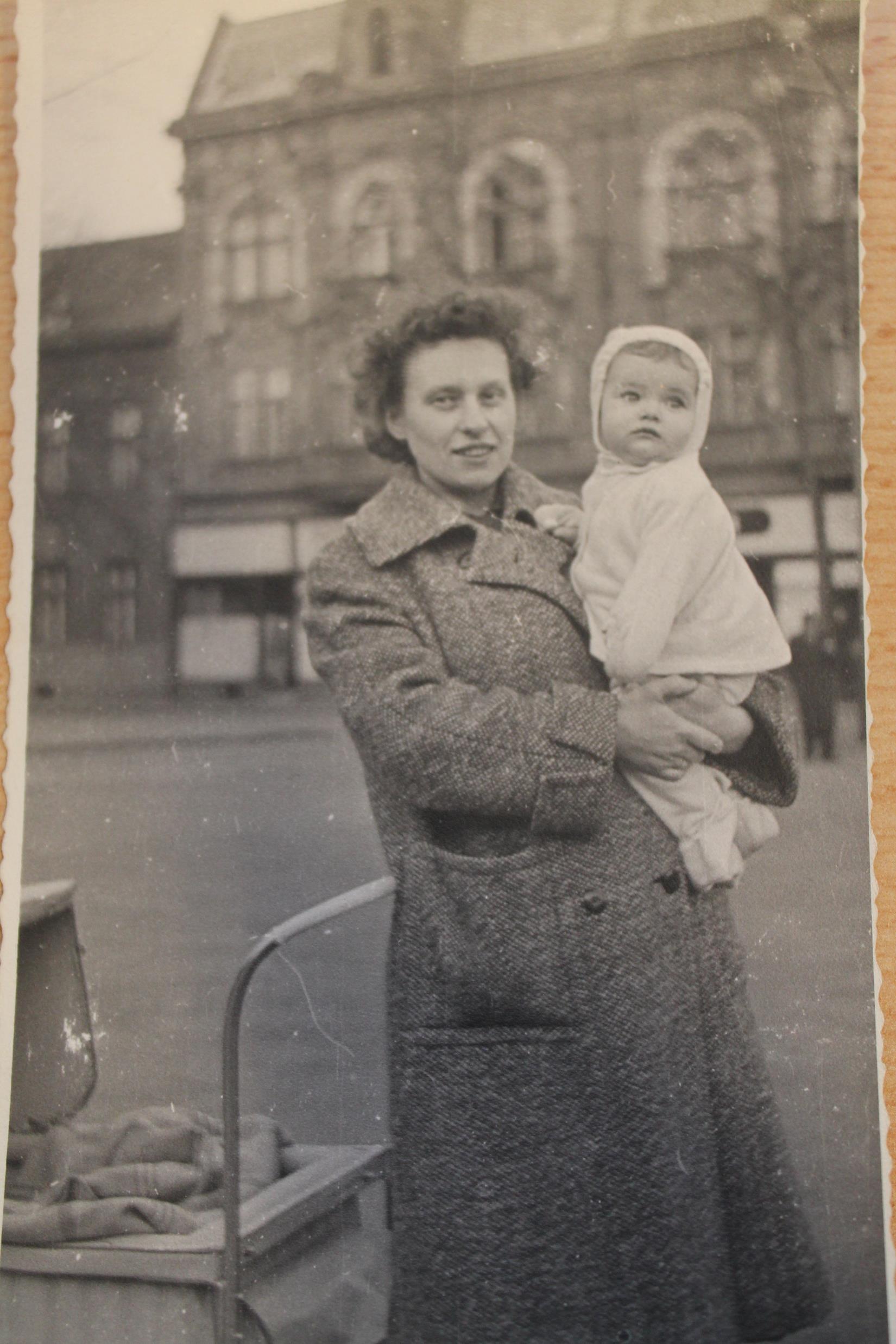 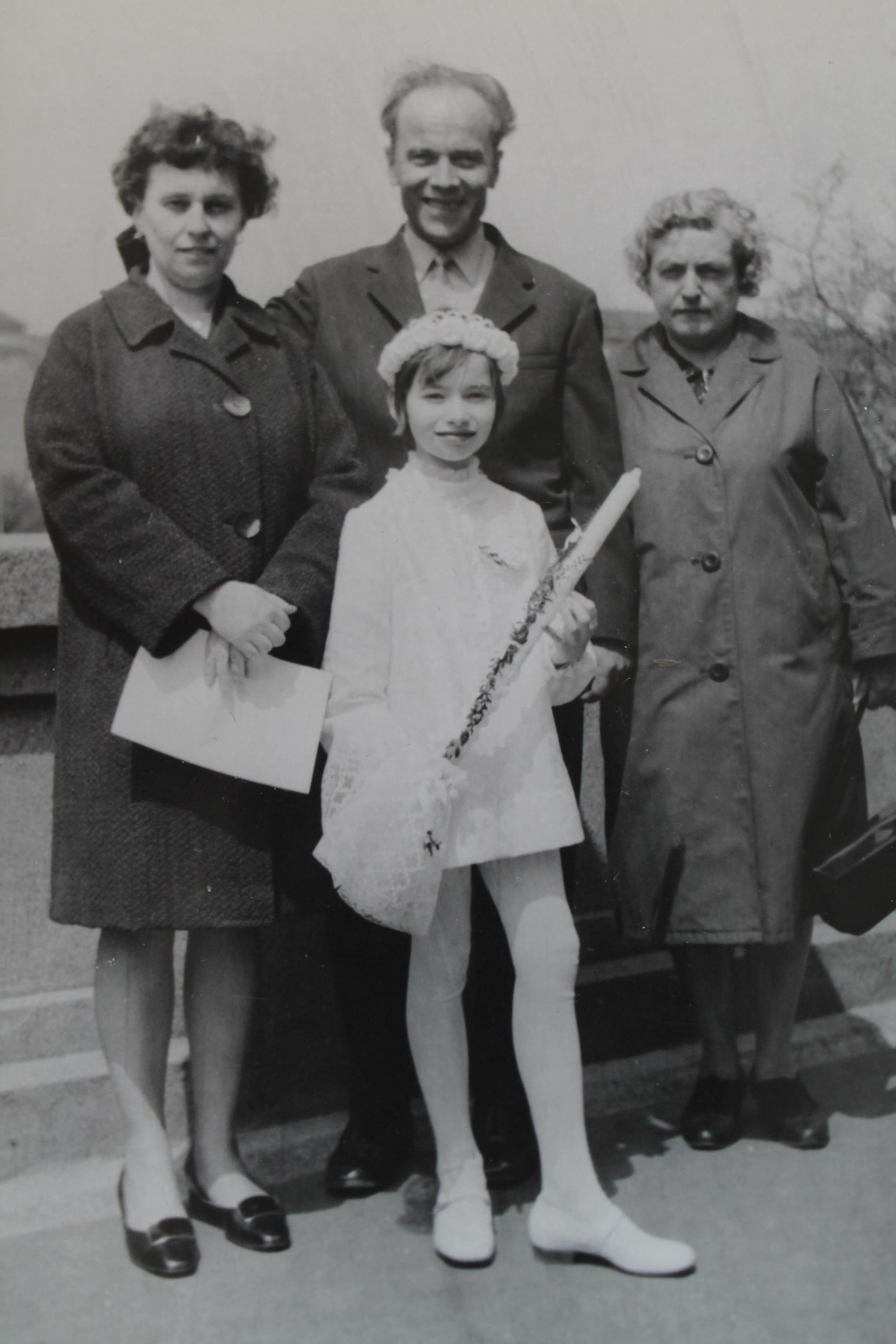 Z archívu pamětnice
Vzpomínky na 2.světovou válku
paní Potomákové bylo 6 let, když válka začala
v domě na Mariánskohorské 45 bydlela společně s německými rodinami – vzpomíná na rodinu Hudkovu, jejíž syn byl příslušník SS a chtěl rodiče paní Potomákové udat za poslouchání rozhlasu
 německá rodina Janetzkých jim dávala poukázky na jídlo a šatenky
strýc Hajda bojoval u Turína, získal vyznamenání
otec  paní Potomákové měl důležitou funkci – při leteckém poplachu kontroloval okolní ulice, jestli jsou všichni schovaní v krytu
-bombardování Ostravy v srpnu 1944  - letecký souboj ve vzduchu, zřetelně viditelné bomby, lidské tělo, padající z jednoho z letadel
-bombardování továrny Rütgers (pozdější Urxovy závody), na kterou dopadlo 23 amerických bomb
-
- vybombardovaný dům, z jehož trosek vyprošťovali živé pomocí psů
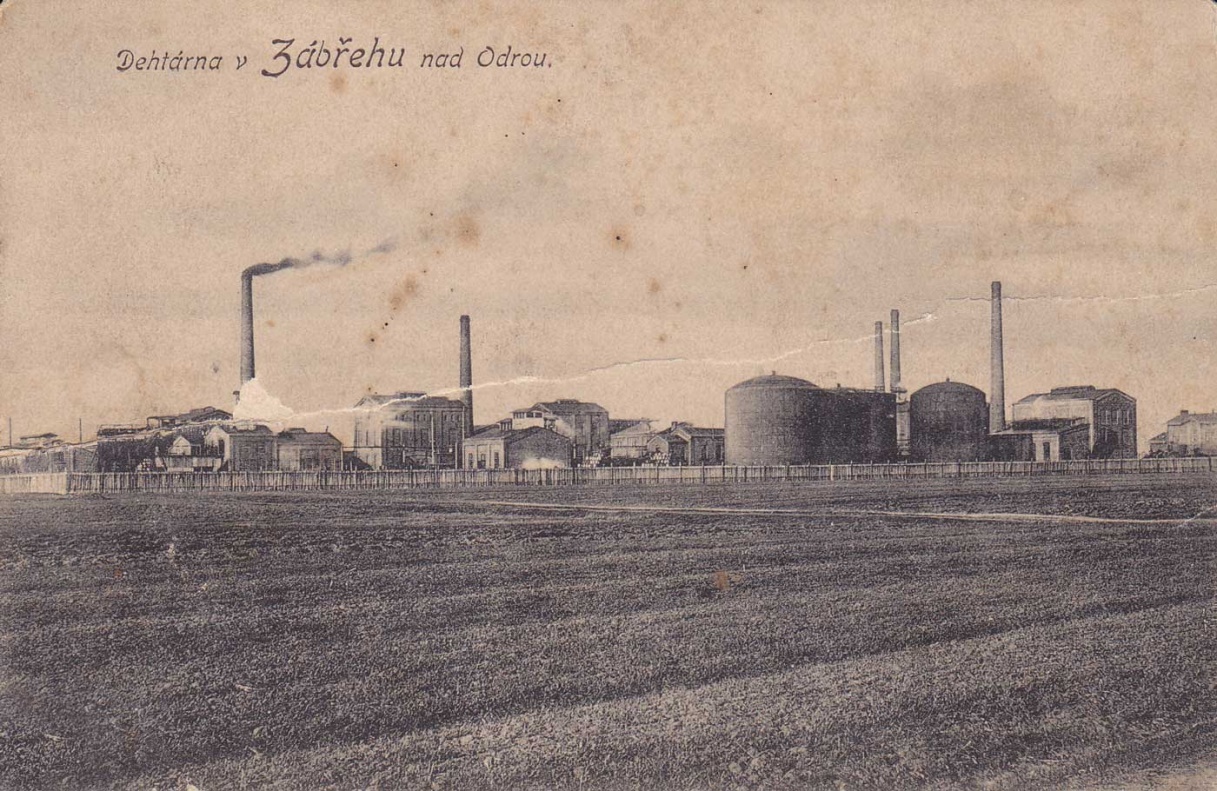 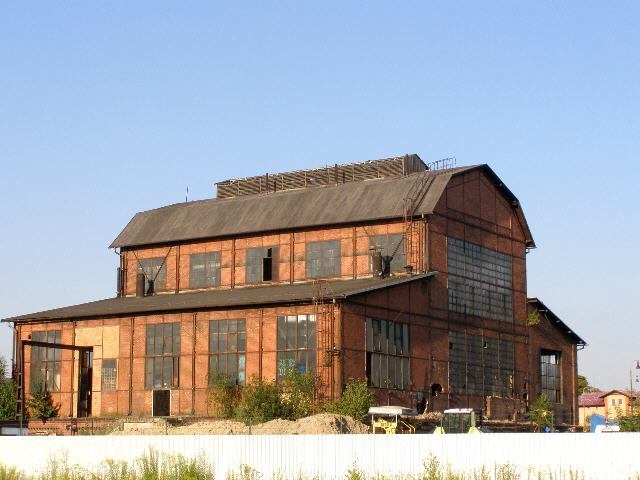 Drobné vzpomínky na osvobozování Ostravy
při osvobozování bylo pamětnici 12 let
o osvobozování  Ostravy se paní Potomáková  dozvěděla z rozhlasu
v ulicích sledovala spolu s ostatními dětmi přesouvající se vojáky, např. s polní kuchyní
nebyla svědkem žádného násilí ze strany německých nebo sovětských vojáků
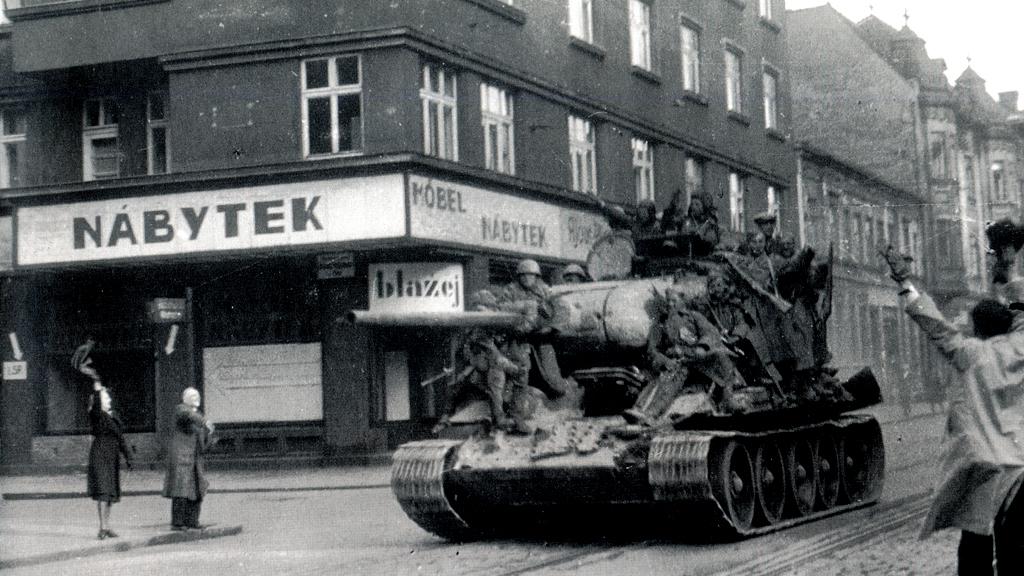 Na Nádražní – Ostrava 1945 (Sovětský střední tank T-34)
jako dítě vnímala rozdíl mezi řadovými sovětskými vojáky a důstojníky: první skupina odnášela z bytů cennosti(např. nástěnné hodiny, kola), druhá skupina byla evidentně kultivovanější
sovětští důstojníci dokonce nabídli otci paní Potomákové práci krejčího v Moskvě, on odmítl
U Nové radnice se každý den tančilo a slavilo
Která vzpomínka nás nejvíce zaujala?
rodina žila v prvním patře, do jejich bytu s jedním pokojem a kuchyní dopadl granát a kompletně jej zničil
rodina byla tou dobou v krytu
z celého vybavení bytu zbyl jen kříž zavěšený na stěně
maminka paní Potomákové čekala tou dobou další dítě, museli se přestěhovat do jiné časti domu
Odvrácená strana osvobození
„Převážná část našich sousedů byli Němci. Jednou z rodin byla rodina Janetzkych. On byl Čech, který se dal k Němcům, ona byla říšská Němka. Po válce zakopal uniformu NSDAP. Válku přežil, dokonce šel s dcerou na pochod smrti (tzv.divoký odsun- pozn.autorů) . Ten přežili, a dokonce se vrátili.“  vzpomíná pamětnice
 
Tato vzpomínka  a také fakt, že se rodina Janetzkych chovala k rodině pamětnice velmi pěkně (dávala jim poukázky na jídlo a oblečení), nás dovedla do Archívu města Ostravy. A co jsem zjistili? Že osvobození mělo i své stinné stránky – postihlo rodiny obyčejných Němců žijících v Ostravě několik desetiletí či století  nebo těch, kteří se k Němcům přidali třeba jen proto, aby uživili, zachránili rodinu. To byl pravděpodobně případ pana Janetzkého. 
Vojtěch (Adalbert) Janetzky se narodil r.1900 v Těšíně, vyučil se holičem, za války pracoval jako kancelářský sluha. Stal se členem SA, roku 1942 však bylo  členství ukončeno z důvodu nemoci. 
Těsně po válce byl spolu se starší dcerou Evou umístěn do internačního tábora v Moravské Ostravě a v červenci 1945, v rámci divokého odsunu, převezen do Německa. Místo nám není známo.
Dokument Národního výboru statutárního města Mor.Ostrava udává, že v červnu r.1946 bylo zažádáno a o navrácení čs.občanství Vojtěchu Janetzkému. Žádost však podala jeho sestra. On sám se k dalším dokumentům připojuje podpisem až v dubnu r.1947. Kde do té doby přebýval, se nám nepodařilo zjistit. Následuje několik žádostí, výslechů, šetření, kdy V.Janetzky dokazuje své „nezávadné“ chování v době války. Čs.občanství mu bylo navráceno poměrně brzy – v červnu 1950.
Vojtěch (adalbert )janetzky
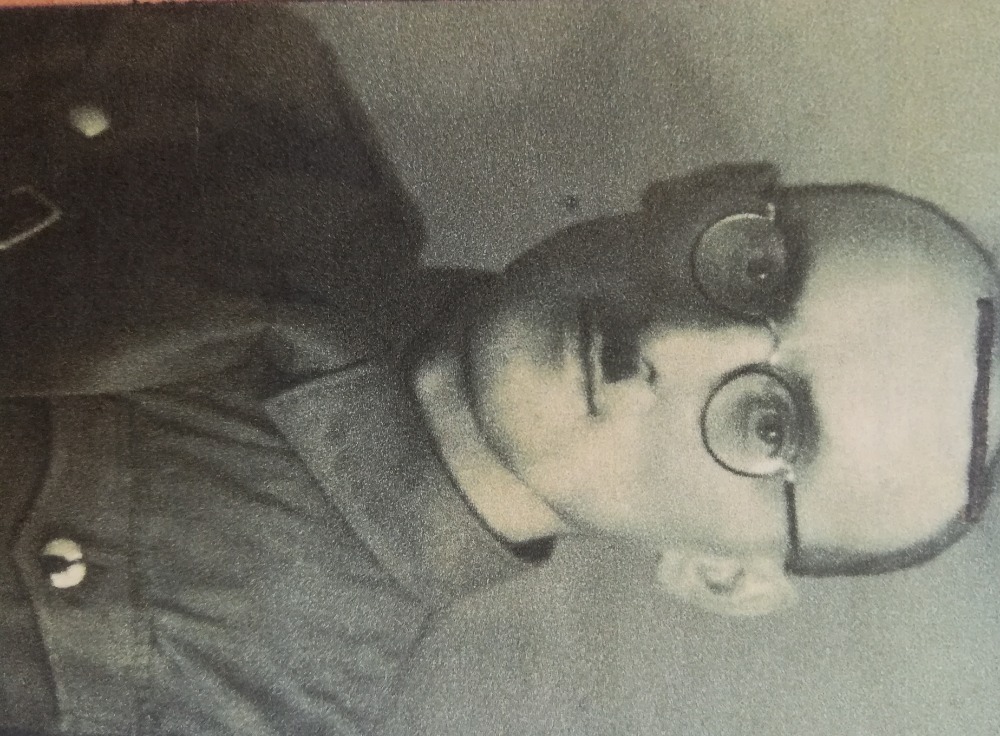 16.6.1900 Těšín
Manželka, dvě dcery 
Vyučený holič
Za války pracoval jako kancelářský sluha
V.Janetzky a jeho Karta příslušníka NSDAP
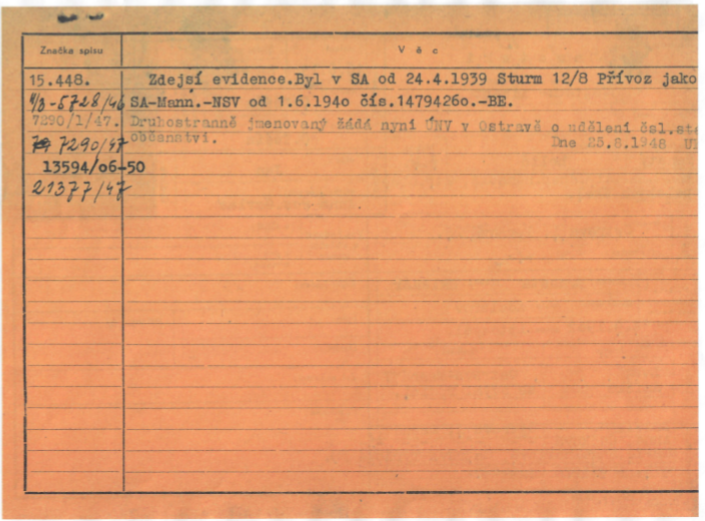 Karta V.Janetzkeho ze seznamu SA
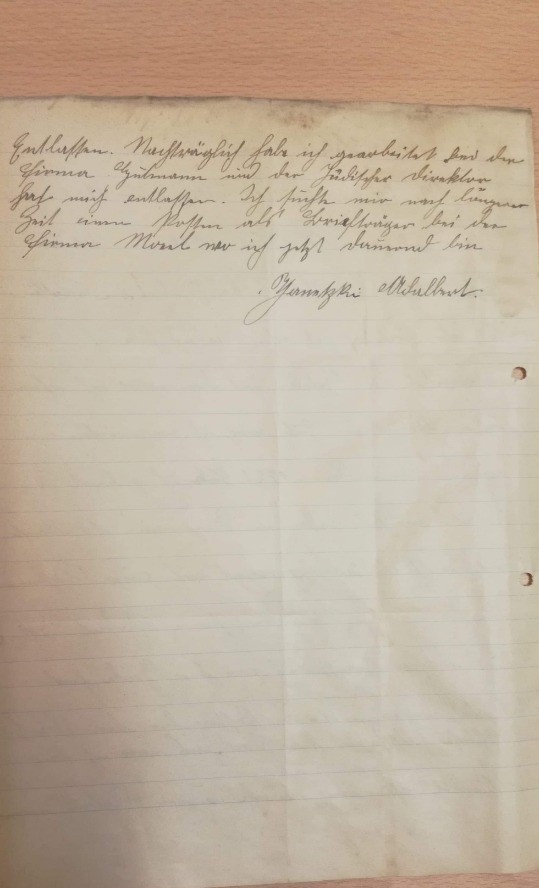 Vlastnoručně psaný životopis V.janetzkeho, r.1940
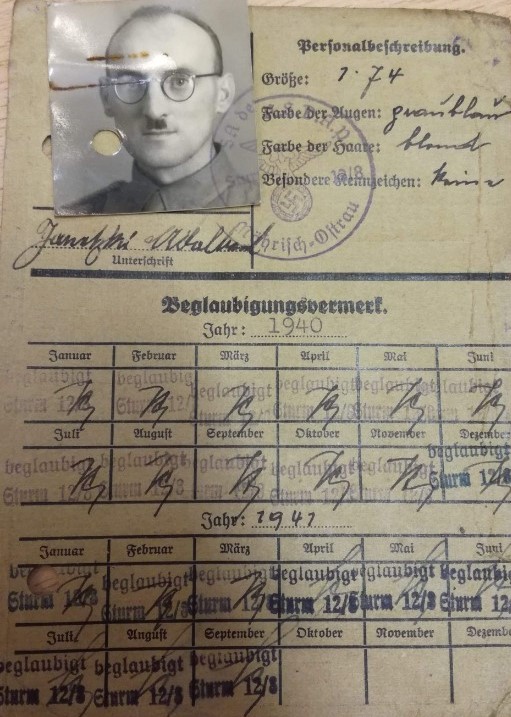 Členské známky SA
Záznam o ukončení činnosti v Sa –jako důvod je uvedena nemocrok 1942
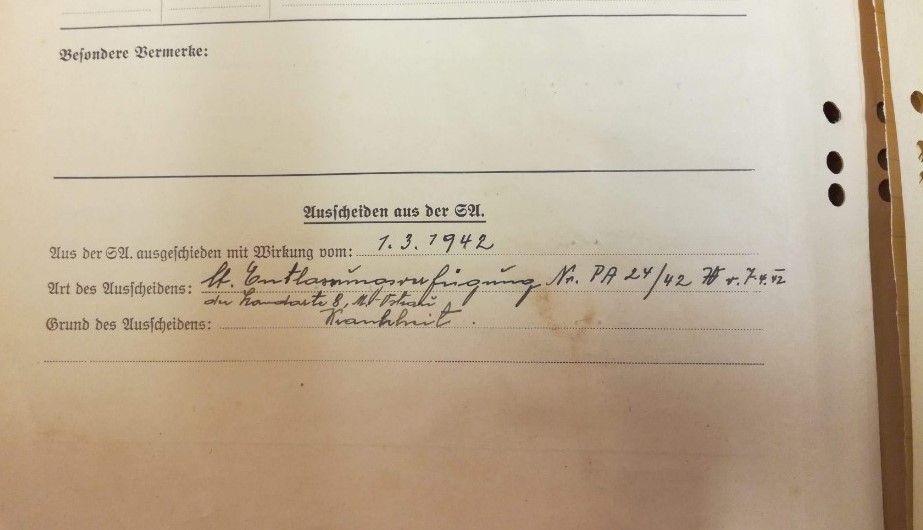 záznam o umístění V.janetzkého v internačním táboře ve škole u luxe  červenec 1945
Záznam o transportu Evy janetzke (dcery) 3.7.1945
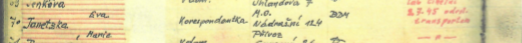 Žádost sestry  V.Janetzkého o navrácení čs. občanství pro bratra (červen 1946)
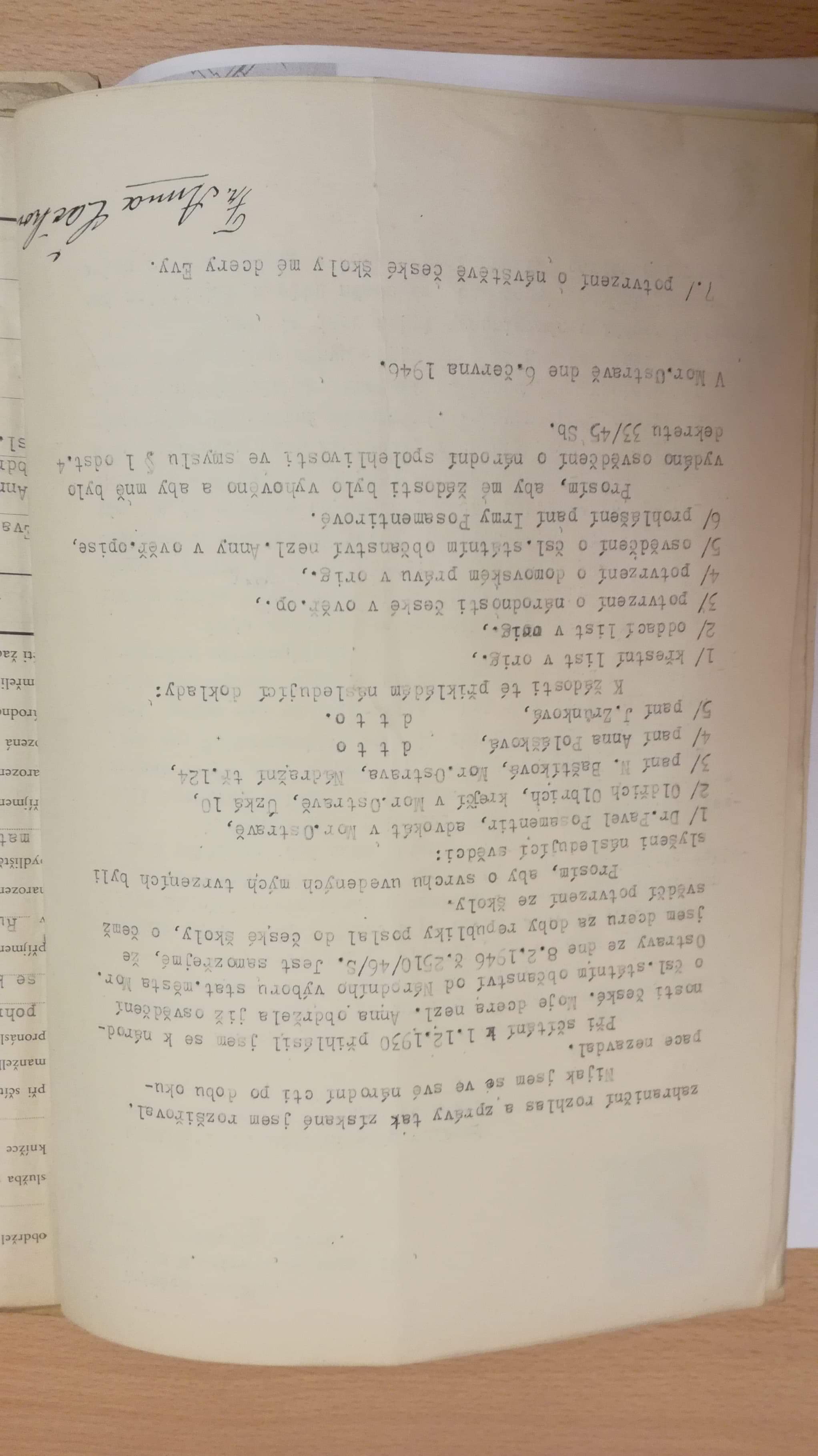 Vpravo dole pak další žádost podepsaná samotným V.janetzkým (duben 1947)
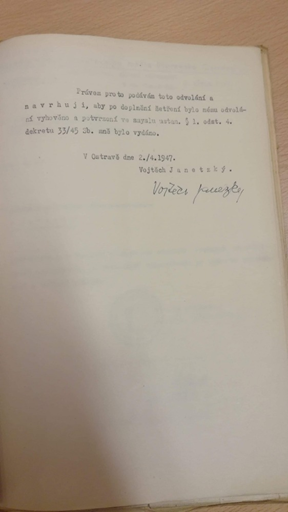 Výpověď z roku 1948, ve které V.janetzky vysvětluje své chování za války  a vyšetřovací spis z roku 1950
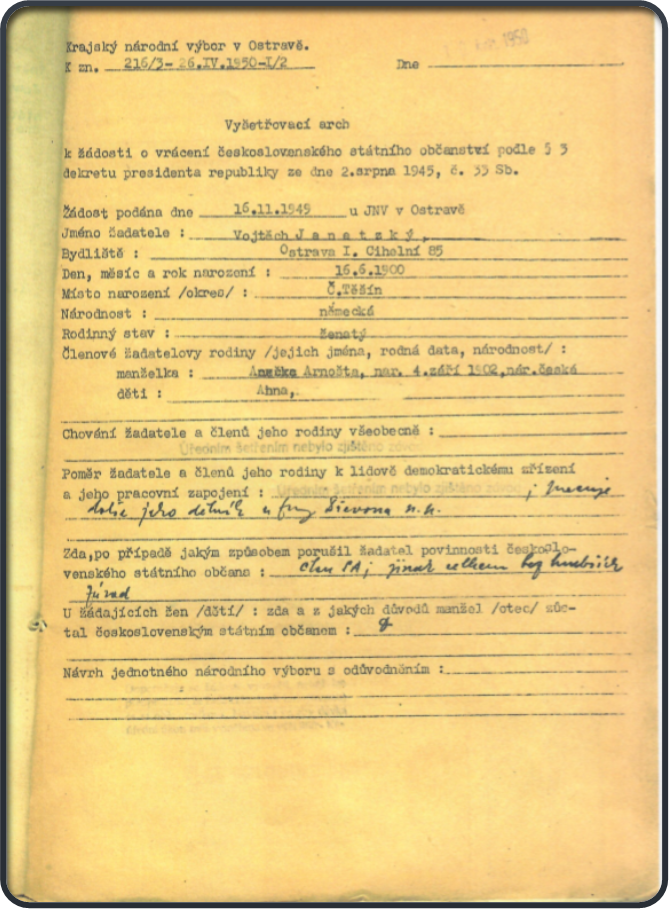 Rozhodnutí o vrácení  ČS. občanství, červen 1950
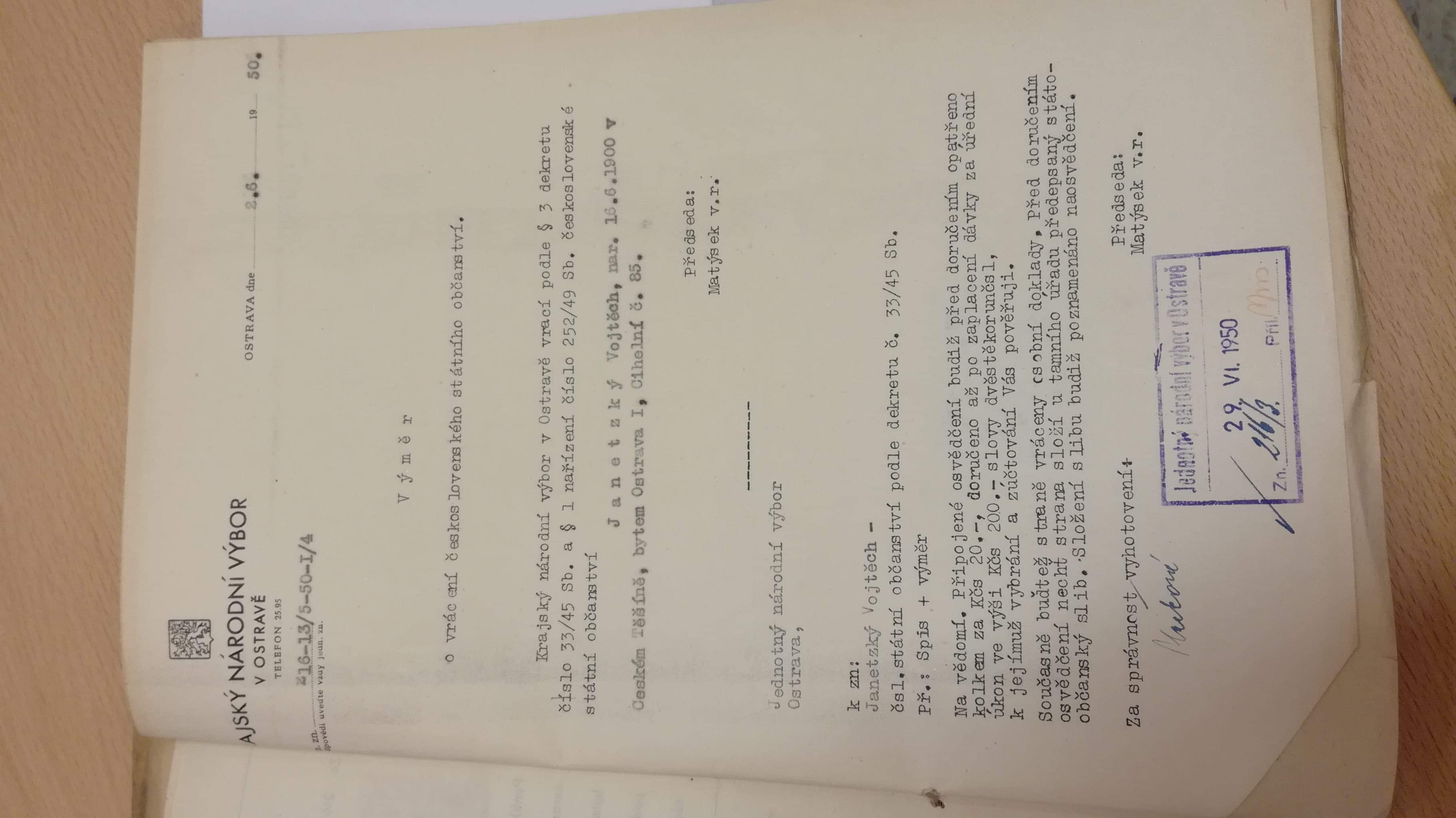 Poděkování:
slečně Kristýně Koblasové 
Jaroslavě  Novotné a Jozefu Šerkovi z Archívu města Ostravy
paní Haně Kremerové, kronikářce Městského obvodu Poruba
vedení školy
Zdroje:
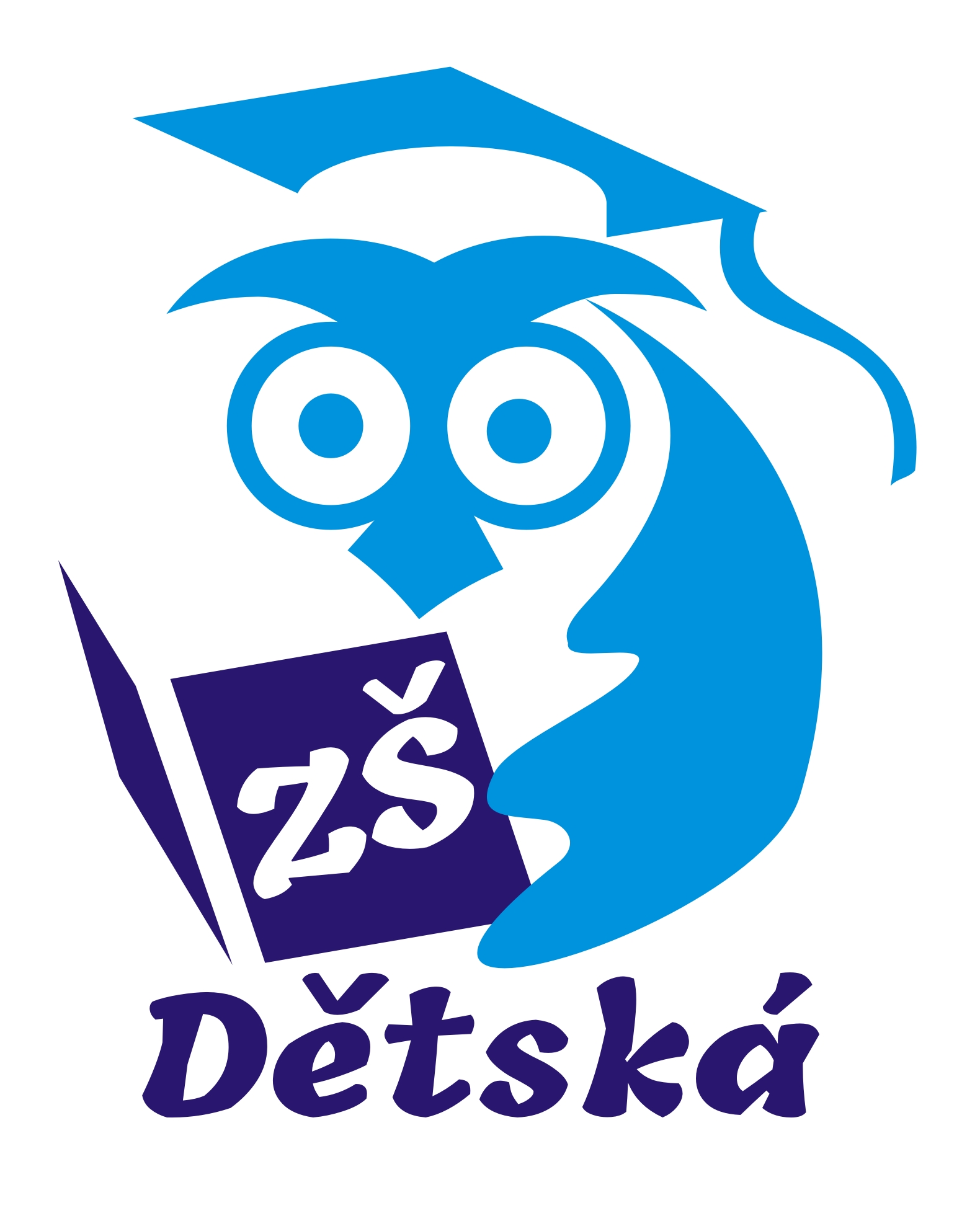 Vedoucí skupiny:  Radka Oravová
ZŠ Dětská 2020